USING MAIL TO BUILD LOYALTY
IN GENERAL INSURANCE
43% of General Insurance consumers say the sector is particularly bad at rewarding loyalty and 54% of adults (18+) think that insurance companies will try to get out of paying a claim1. Loyalty then becomes a key battleground in the fight for the hearts and minds of consumers, especially when 64% 2 of consumers used a price comparison web site in the last year and 50% 2 switched providers in the same period.

1 Mintel: Consumer & General Insurance UK, Dec 2019.  2Mintel:  Consumer and General Insurance UK, Dec 2019.
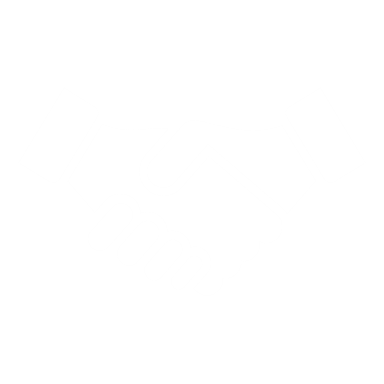 80%
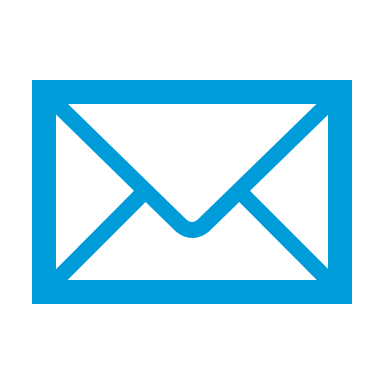 28%
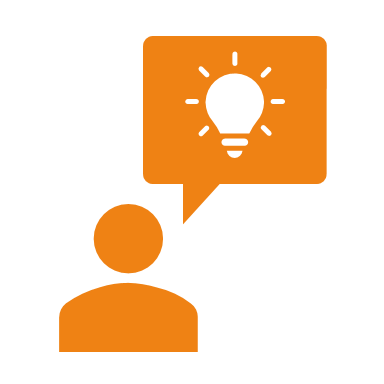 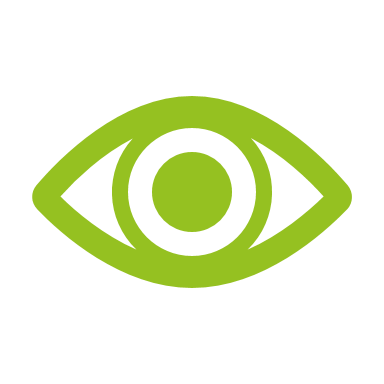 WANT TO LEARN MORE?
For the full insight on how people interact with general insurance messages, get in touch. We would be happy to come and share the full research with you.
YOUR LOGO GOES HERE
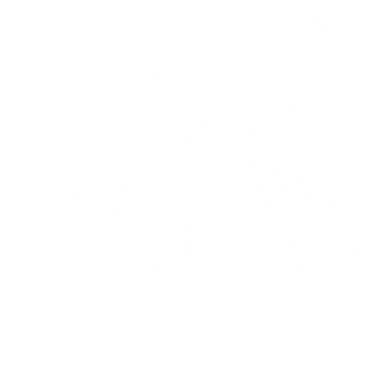 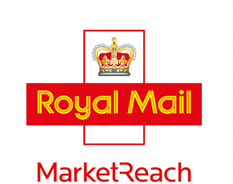 Insert your contact details here